OCOPE 2023
Consumer Driven Health Plan and Health Savings Account
What is a CDHP?
A CDHP is a Consumer Directed Health Plan that must follow rules established by the IRS.  The IRS sets minimum deductibles, out of pocket maximums, and certain plan design requirements.
Rates for 2023 are:
Single coverage 1.75% of wages
Employee + spouse / same-gender partner / child (ren):   3.5% of wages
Family coverage:   4.5% of wages
Network of providers is the same as the Traditional PPO
Under the CDHP, the premium is less than the traditional PPO plan. 
Under the CDHP, the “out of pocket” max amount is less than the traditional PPO plan. 
The deductible is higher under the CDHP and plan benefits begin when the deductible is met. The Health Savings Account helps to offset the deductible by Oberlin funding 75% of the deductible in 2023.
Most brand and generic maintenance / preventative drugs are covered at 100% under the CDHP; that is, without cost to the member. 
Also, 3rd Party prescription services such as GoodRx can be used for prescriptions and the cost will be applied toward your deductible. Save your receipts, a copy of the discount card used, and complete a CVS Prescription Reimbursement Claim Form, found at cvshealth.com
What is an HSA?
An HSA is a Tax-Advantaged Savings Account owned by you that can be used to pay for qualified medical expenses for the account owner and dependents. 

In order for you or Oberlin to contribute to an HSA you must also be enrolled in an HSA-qualified consumer directed health plan (CDHP-HSA).
HSAs vs. FSAs
Medical Plan
The summary is intended to be a brief outline of coverage. The entire provision of benefits and exclusions are contacted in the Group Contract, Certificate and Schedule of Benefits.
*Out of network claims could result in higher out-of-pocket cost for single. 
**All family members combined must meet the family deductible before the out-of-pocket maximum is met.
Funding the HSA
OBERLIN
CONTRIBUTES*
2023 IRS ANNUAL LIMIT
CATCH-UP CONTRIBUTION
YOU CAN CONTRIBUTE*
COVERAGE TIERS
The amount you elect to contribute will be made on a per monthly pay basis.  

Employer HSA Funds are funded in January for the year.   New employees will have their contributions pro-rated based on the quarter in which they were hired.

*For 2023, Oberlin will make an additional contribution of either $500 / $750 / $1,000 based on coverage for OCOPE members only.
HSA Funds Can Be Used To Pay For
Medical
Expenses
Office visits, lab work, inpatient and outpatient services 
	X-rays, imaging, physical, occupational, and speech therapy
 	Hearing aids, long term care, and more…
Prescription Drug Expenses in network as well as Good Rx
Vision 
Expenses
Dental
Expenses
**Remember, your “family” is defined as your tax dependents and your legal spouse
IRS Code: Section 213 (B)
HSA Account Highlights
B
A
Receive debit card and welcome kit.
Medical Mutual will open your HSA account.
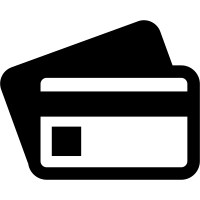 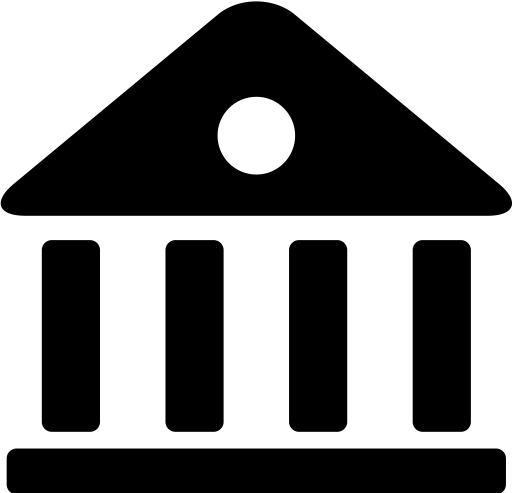 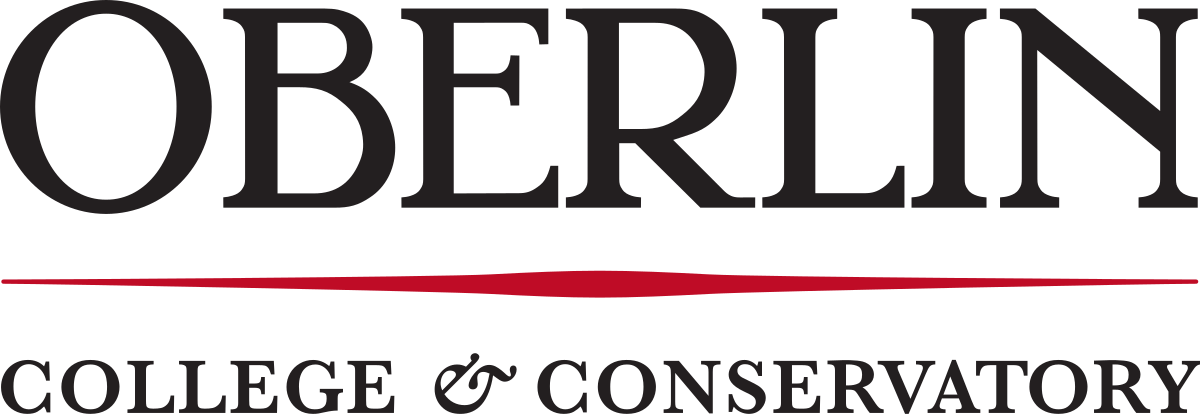 C
D
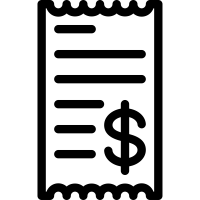 Save all receipts


Do not make payment at time of medical care visit. 
Make payment at time of pharmacy visit.
Monitor your HSA account
 online at: My Health Plan
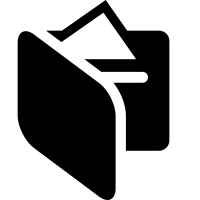 Other resources:
The HR website has a number of documents and videos that help explain the CDHP in more detail. Visit: https://www.oberlin.edu/human-resources/health-benefits/cdhp